Insurance Recovery and Resolution Directive
A new legislative proposal enhancing the protection of EU policyholders, taxpayers, economy and financial stability
EESC – 17 November 2021
Background
The 2008 financial crisis severely affected some insurance undertakings
EIOPA’s reports on failures and near-misses (2018 and 2021) illustrate that, while Solvency II reinforced the overall resilience of the insurance sector, it is not (and was not designed to be) a zero-failure regime
Current economic conditions (i.e. « low for long ») could affect the long-term profitability and the capital position of insurers; other challenges (e.g. climate risk) may expose vulnerabilities
Increasing cross-border activities in insurance; representing more than 50% of the total insurance business for certain Member States
Background (cont’d)
International bodies (both FSB and IAIS) have developed standards and guidance to ensure an orderly exit from the market and an adequate recovery and resolution for (re)insurers
Some Member States (FR, RO, NL) have developed their own approach to the resolution of (re)insurers, with some variations
The Irish Department of Finance has recently published a consultation document on the matter (1 September 2021)
Framework for pre-emptive recovery planning in DK, DE, IE, FR, NL, IT and RO
Introduction
Extensive preparatory work by EIOPA (from 2016 to 2020)
Proposal adopted on 22 September 2021
Objective  adequate preparation and efficient toolkit to address severe financial distress reinforce policyholders protection as well as the protection of taxpayers, the real economy and the maintenance of financial stability should (re)insurers fail
“Continuity” (of insurance cover) is a key element in this context in order to ensure the best possible outcome for policyholders, beneficiaries and injured parties.
Subject matter and scope
The proposal addresses
Preventive powers  amendment to Solvency II Directive, in line with the supervisory intervention ladder, to clarify the supervisory powers in the case of deteriorating financial conditions
Pre-emptive recovery planning
Resolution
For all insurance and reinsurance undertakings
Established in the EU
Subject to the Solvency II framework
Part or not of a group
Resolution authorities
The proposal requires Member States to set up insurance resolution authorities
The type of authority (i.e. central bank, ministry, supervisory authority, etc.) to be appointed is not specified but subject to adequate structural arrangements to:
avoid conflict of interests; and,
ensure operational independence
Member States may develop specific national tools and powers for their resolution authorities if they are compatible with the principles and objectives of the Union resolution framework
These authorities will be members of EIOPA’s Resolution Committee
Resolution colleges
Resolution colleges established under the leadership of the group resolution authority and with the participation of EIOPA
Coordinate preparatory and resolution measures among national authorities to ensure optimal solutions at group level
Joint decision process
Group supervisors, supervisory authorities, group resolution authorities and resolution authorities, as applicable, should endeavor to reach joint decisions on:
pre-emptive recovery planning,
resolution planning,
resolvability assessment and measures to remove impediments to resolvability,
group resolution schemes.
Individual decisions as fallback.
Possibility of (binding) EIOPA mediation.
Planning requirements
Insurance groups and insurers on a solo basis identified based on a set of criteria  pre-emptive recovery plans and resolution plans
Subject to a minimum threshold of 80% and 70% of market coverage for pre-emptive recovery planning and resolution planning respectively
Are group/solo (re)insurers eligible according to a set of criteria (size, nature and complexity, substitutability, cross-border activities, etc., and existence of critical functions for resolution planning)?
YES
NO
No planning requirement
Are solo (re)insurers part of a group for which a plan is established?
NO
YES
Planning requirement at group level
Planning requirement at solo level
Proportionality
Simplified obligations
Eligibility determined by national authorities based on specific criteria (EIOPA Guideline)
Different or reduced planning and information requirements
Lower frequency of updates
Annual reporting to EIOPA on the application of simplified obligations
Low-risk profile undertakings
As defined under the new Article 29a of the Solvency II review
Exempted from planning requirements
Resolution objectives
The resolution objectives (of equal significance) are:
protecting policyholders, beneficiaries and claimants
maintaining financial stability, in particular, by preventing contagion and by maintaining market discipline
ensuring the continuity of critical functions
protecting public funds by minimising reliance on extraordinary public financial support
Critical functions = activities, services or operations that
cannot be substituted within a reasonable time or at a reasonable cost
the absence of which would be likely to
have a significant impact on the financial system and the real economy in one or more Member States
affect the social welfare of a large number of policyholders
give rise to systemic disruption or
undermine the general confidence in the provision of insurance services
Resolution conditions
An insurance or reinsurance undertaking should be placed in resolution when it is failing or likely to fail and there is no prospect that private sector alternatives or supervisory measures can avert failure.
Conditions for FOLF (for the first 3 conditions, either observed or expected in the near future):
Breach of MCR
Breach of conditions for authorisation
Unable to pay its debt or other liabilities
Need for extraordinary public financial support
At the same time, it is necessary to ensure that intrusive measures are triggered only when interference with the rights of stakeholders is justified and resolution action would be in the public interest.
Public interest  resolution actions are necessary to achieve, and proportionate to, one or more of the resolution objectives and normal insolvency proceedings would not meet those objectives to the same extent.
Safeguards
Safeguards, protections and moratoria based on international guidance, EIOPA’s Advice and BRRD
« No Creditor Worse Off »  Shareholders and creditors shall not incur greater losses in resolution that they would have incurred in a winding up under normal insolvency proceedings
Specific protection for reinsurance agreements preventing cases of partial transfers
Specific protection for ring-fenced portfolios preventing cases of partial transfers or termination/modification of assets, rights and liabilities which are part of ring-fenced portfolios
Resolution tools and powers
Write-down or conversion  exclusively to facilitate the exercise of other resolution tools such as the solvent run-off or the transfer tools. Insurance claims cannot be converted. However, powers allow for the restructuring or reduction of insurance claims.
Solvent run-off  authorisation to write new (re)insurance contracts is withdrawn in order to limit the undertaking’s activity to the exclusive administration of its existing portfolio, thereby maximising the coverage of insurance claims by existing assets.
Sale of business  all or part of an undertaking’s business can be sold on commercial terms to an acquirer, without necessarily complying with procedural requirements that would otherwise apply.
Bridge undertaking  all or part of an undertaking’s business can be temporarily transferred to a publicly controlled entity.
Asset and liability separation  impaired or problem assets and/or liabilities can be transferred to a management vehicle to allow them to be managed and worked out over time. Only in conjunction with another resolution tool.
Resolution Financing
No mandatory external funding arrangements (resolution funds or insurance guarantee schemes) nor requirements in terms of loss absorbing capacity
Resolution financing needs will be primarily funded with internal resources: 
 Existing shareholders and creditors to absorb losses through the application of the write-down conversion tool
 Policyholders may be called upon to contribute (through reduction of their claims or contract restructuration) but only as a last resort and subject to safeguards
Complementary sources of funding available in Member States (e.g. resolution funds, insurance guarantee schemes) and as a last resort, extraordinary public funding  to provide top-up financing, if needed, and subject to State aid requirements
Relations with third countries
Cooperation arrangements  information sharing and cooperation between relevant authorities. EIOPA may conclude framework cooperation arrangements to frame bilateral arrangements concluded by national authorities.
Under certain conditions, support foreign resolution actions of a failed foreign insurer by giving effect to transfers of its assets and liabilities that are located in or governed by the law of their jurisdiction
Apply resolution tools to EU branches of third country undertakings where separate resolution is necessary for reasons of public interest or the protection of local policyholders
Thank you
© European Union 2020
Unless otherwise noted the reuse of this presentation is authorised under the CC BY 4.0 license. For any use or reproduction of elements that are not owned by the EU, permission may need to be sought directly from the respective right holders.
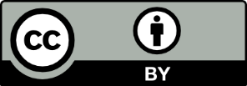